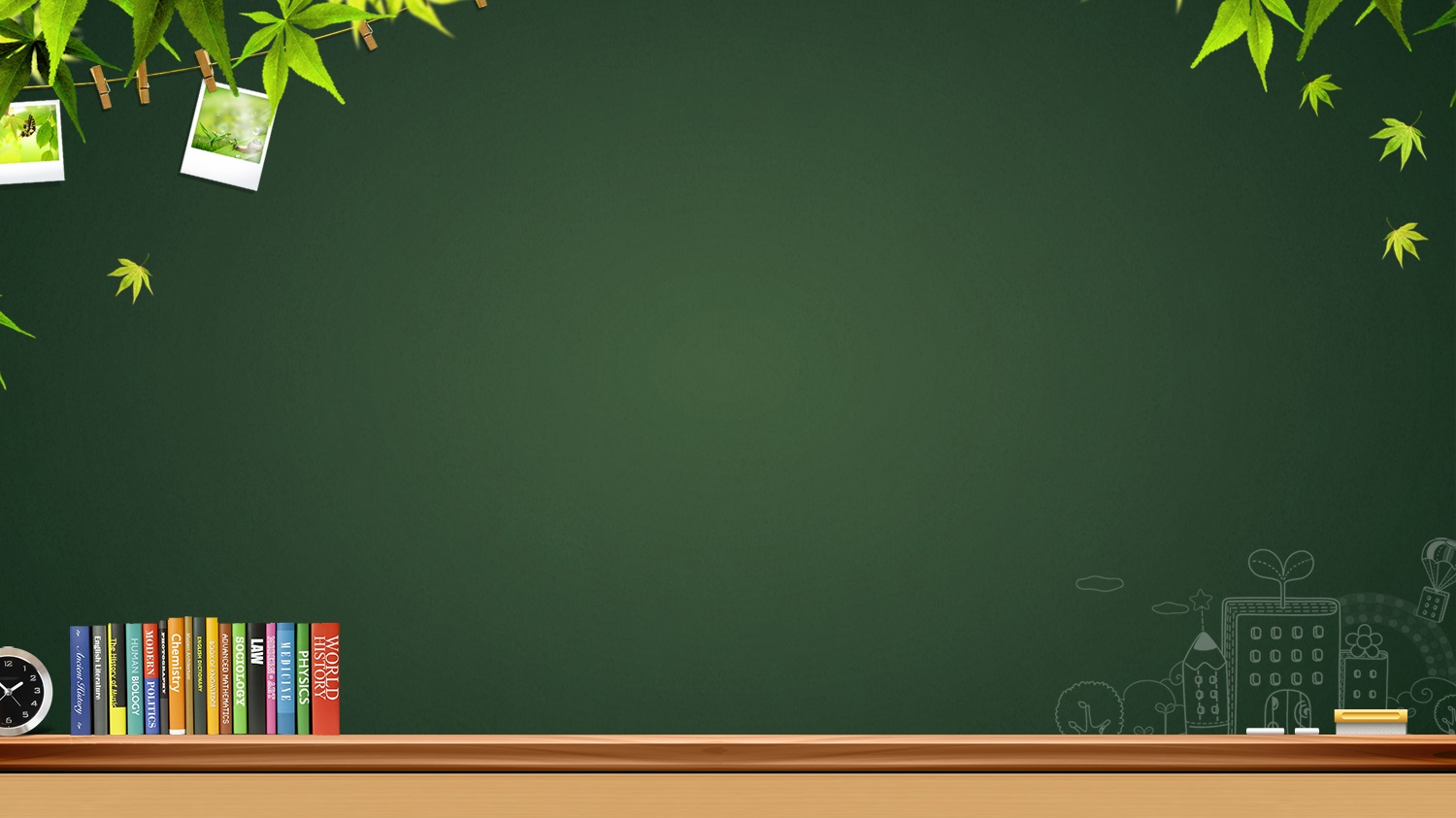 11101第三次段考
應到: 44人
實到: 44人
請監考老師記得簽名，謝謝
Be Honest.  Go for it!